BEC 30325
Managerial Economics
Strategic Decision Making in Oligopoly Markets
Oligopoly Markets
Interdependence of firms’ profits
Distinguishing feature of oligopoly
Arises when number of firms in market is small enough that every firms’ price & output decisions affect demand & marginal revenue conditions of every other firm in market
Strategic Decisions
Strategic behavior
Actions taken by firms to plan for & react to competition from rival firms
Game theory
Useful guidelines on behavior for strategic situations involving interdependence
Simultaneous Decisions
Occur when managers must make individual decisions without knowing their rivals’ decisions
Dominant Strategies
Always provide best outcome no matter what decisions rivals make
When one exists, the rational decision maker always follows its dominant strategy
Predict rivals will follow their dominant strategies, if they exist
Dominant strategy equilibrium
Exists when when all decision makers have dominant strategies
Prisoners’ Dilemma
All rivals have dominant strategies
In dominant strategy equilibrium, all are worse off than if they had cooperated in making their decisions
Prisoners’ Dilemma
B
J
J
B
Making Mutually Best Decisions
For all firms in an oligopoly to be predicting correctly each others’ decisions:
All firms must be choosing individually best actions given the predicted actions of their rivals, which they can then believe are correctly predicted
Strategically astute managers look for mutually best decisions
Nash Equilibrium
Set of actions or decisions for which all managers are choosing their best actions given the actions they expect their rivals to choose
Strategic stability
No single firm can unilaterally make a different decision & do better
Super Bowl Advertising:  A Unique Nash Equilibrium
C
P
P
C
C
P
Payoffs in millions of dollars of semiannual profit
Nash Equilibrium
When a unique Nash equilibrium set of decisions exists
Rivals can be expected to make the decisions leading to the Nash equilibrium
With multiple Nash equilibria, no way to predict the likely outcome
All dominant strategy equilibria are also Nash equilibria
Nash equilibria can occur without a dominant  strategy
Sequential Decisions
One firm makes its decision first, then a rival firm, knowing the action of the first firm, makes its decision
The best decision a manager makes today depends on how rivals respond tomorrow
Game Tree
Shows firms decisions as nodes with branches extending from the nodes
One branch for each action that can be taken at the node
Sequence of decisions proceeds from left to right until final payoffs are reached
Roll-back method (or backward induction)
Method of finding Nash solution by looking ahead to future decisions to reason back to the current best decision
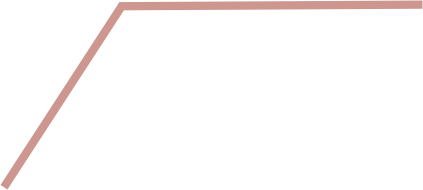 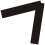 Sequential Pizza Pricing
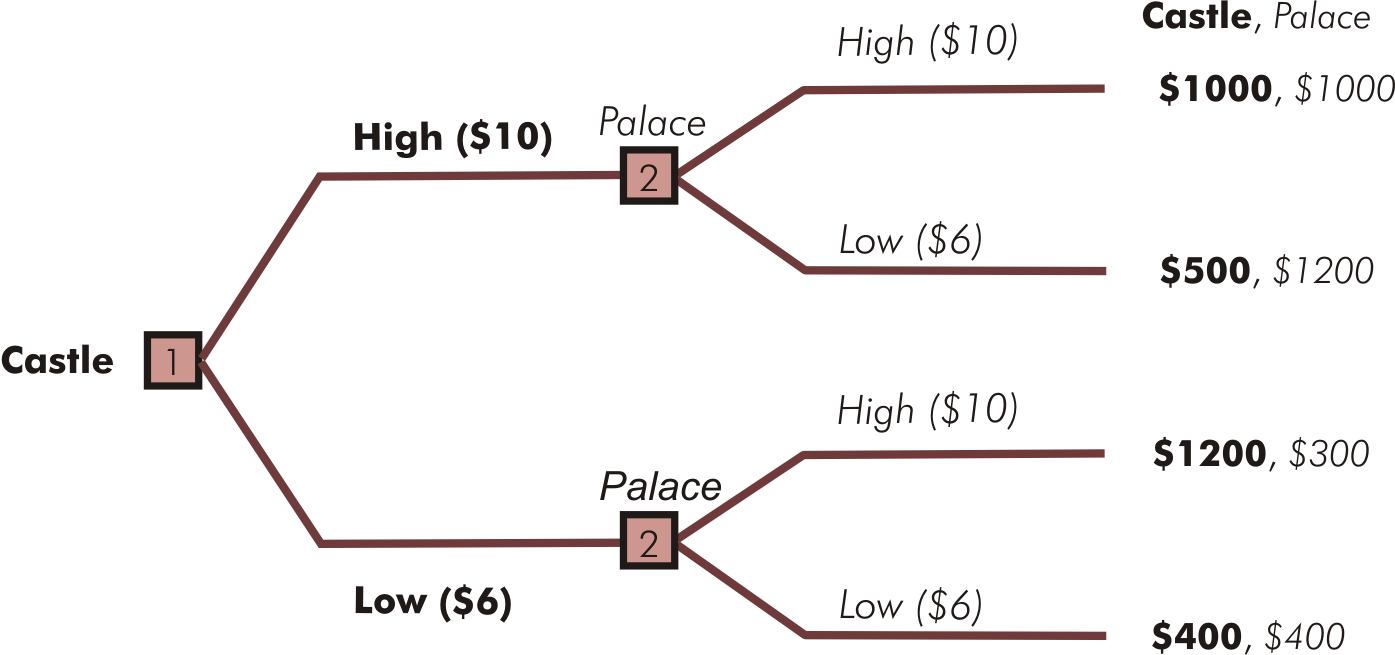 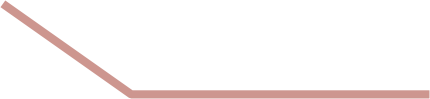 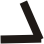 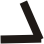 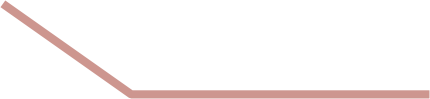 Panel A – Game tree
Panel B – Roll-back solution
First-Mover & Second-Mover Advantages
First-mover advantage
If letting rivals know what you are doing by going first in a sequential decision increases your payoff
Second-mover advantage
If reacting to a decision already made by a rival increases your payoff
Determine whether the order of decision making can be confer an advantage
Apply roll-back method to game trees for each possible sequence of decisions
First-Mover Advantage in Technology Choice
S
M
M
S
Panel A – Simultaneous technology decision
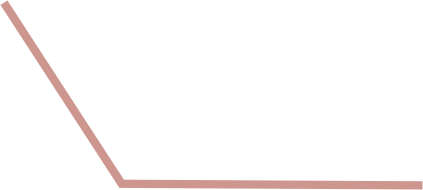 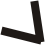 First-Mover Advantage in Technology Choice
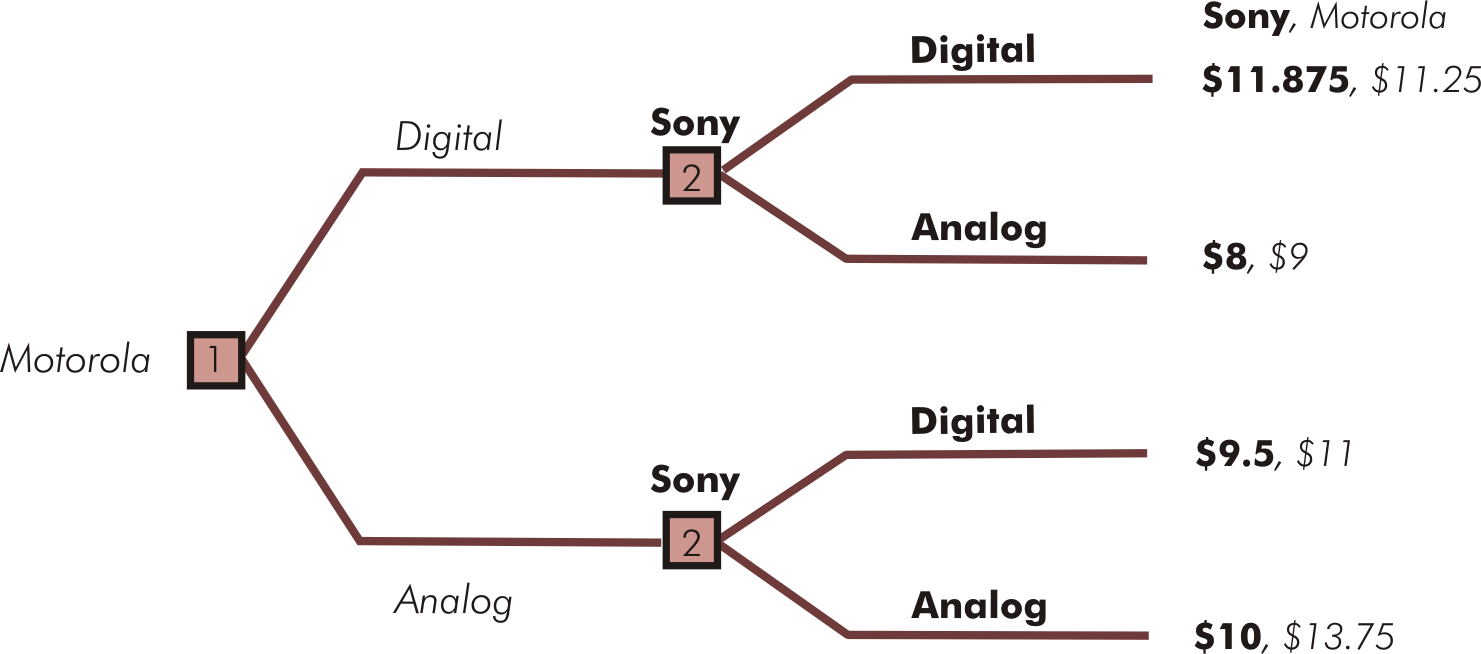 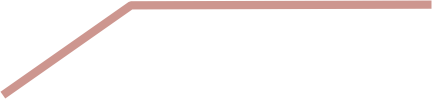 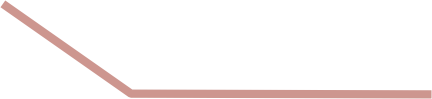 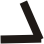 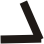 Panel B – Motorola secures a first-mover advantage
Cartels
Most extreme form of cooperative oligopoly
Explicit collusive agreement to drive up prices by restricting total market output
Illegal in U.S., Canada, Mexico, Germany, & European Union
Cartels
Pricing schemes usually strategically unstable & difficult to maintain
Strong incentive to cheat by lowering price
When undetected, price cuts occur along very elastic single-firm demand curve
Lure of much greater revenues for any one firm that cuts price
Cartel members secretly cut prices causing price to fall sharply along a much steeper demand curve
Tacit Collusion
Far less extreme form of cooperation among oligopoly firms
Cooperation occurs without any explicit agreement or any other facilitating practices
Strategic Entry Deterrence
Established firm(s) makes strategic moves designed to discourage or prevent entry of new firm(s) into a market
Two types of strategic moves
Limit pricing
Capacity expansion
Limit Pricing
Established firm(s) commits to setting price below profit-maximizing level to prevent entry
Under certain circumstances, an oligopolist (or monopolist), may make a credible commitment to charge a lower price forever
Limit Pricing:  Entry Deterred
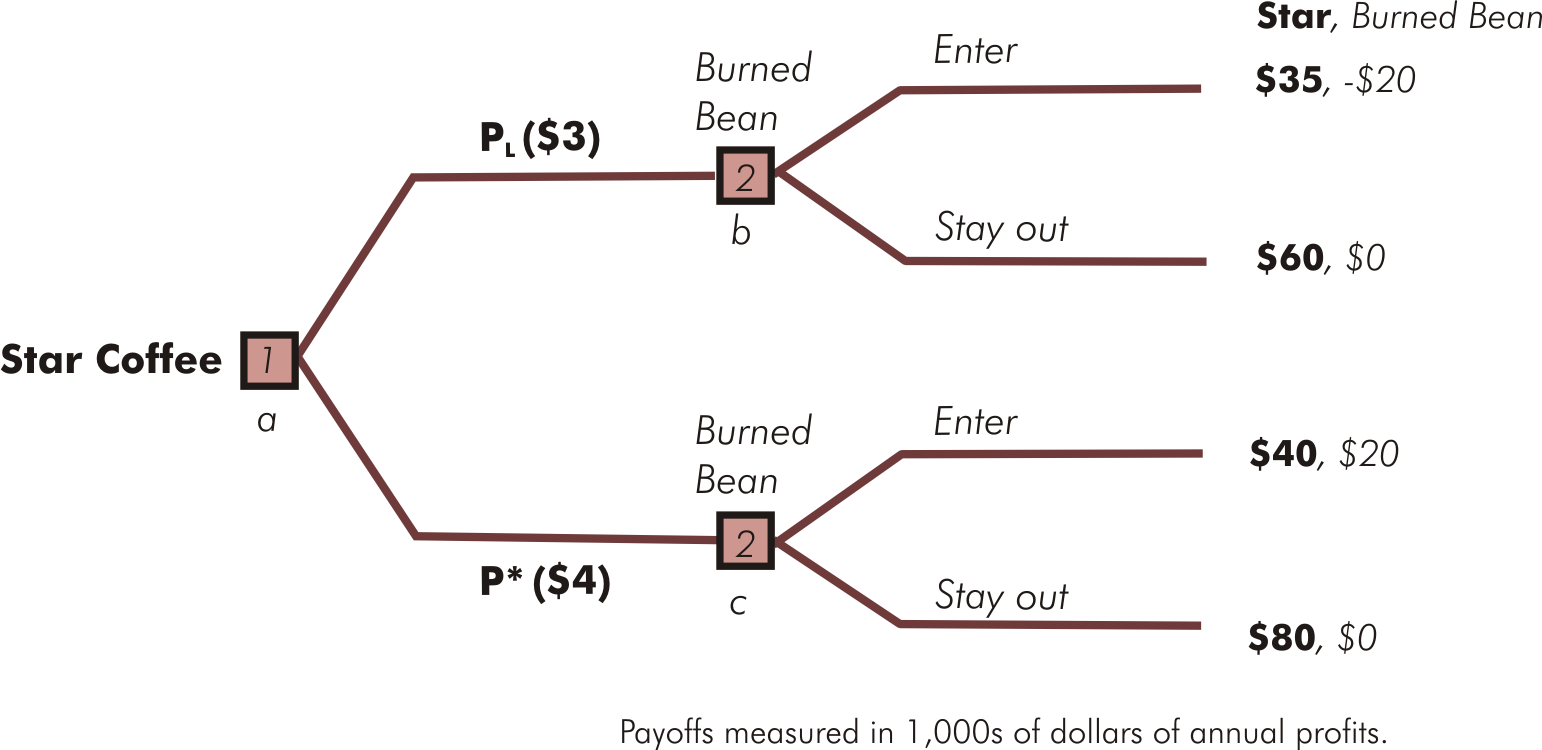 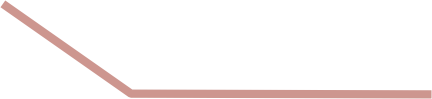 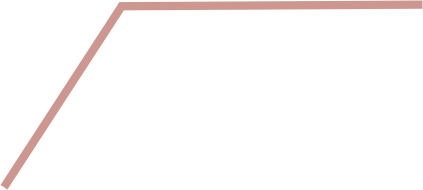 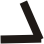 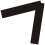 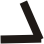 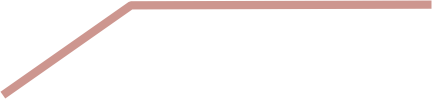 Limit Pricing:  Entry Occurs
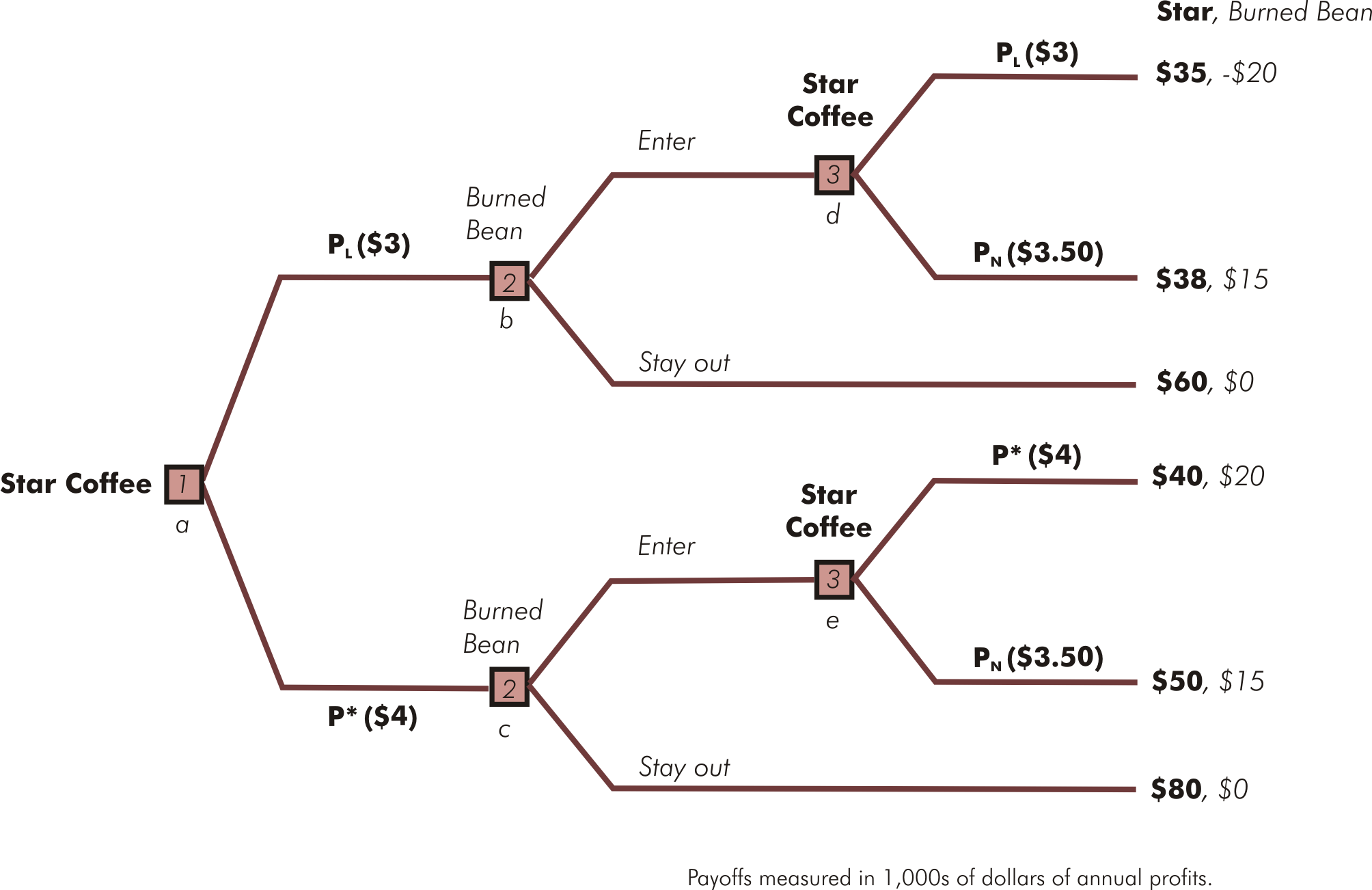 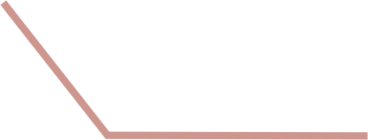 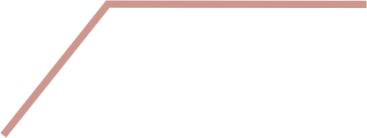 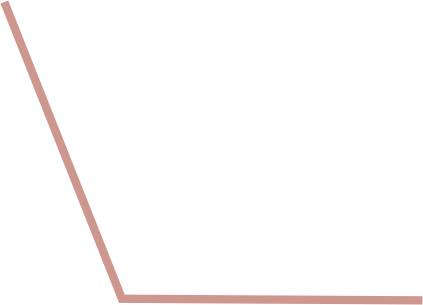 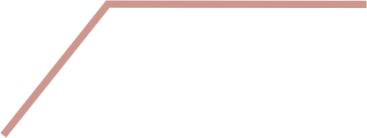 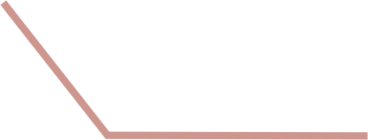 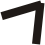 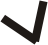 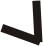 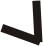 Capacity Expansion
Established firm(s) can make the threat of a price cut credible by irreversibly increasing plant capacity
When increasing capacity results in lower marginal costs of production, the established firm’s best response to entry of a new firm may be to increase its own level of production
Requires established firm to cut its price to sell extra output
Excess Capacity Barrier to Entry
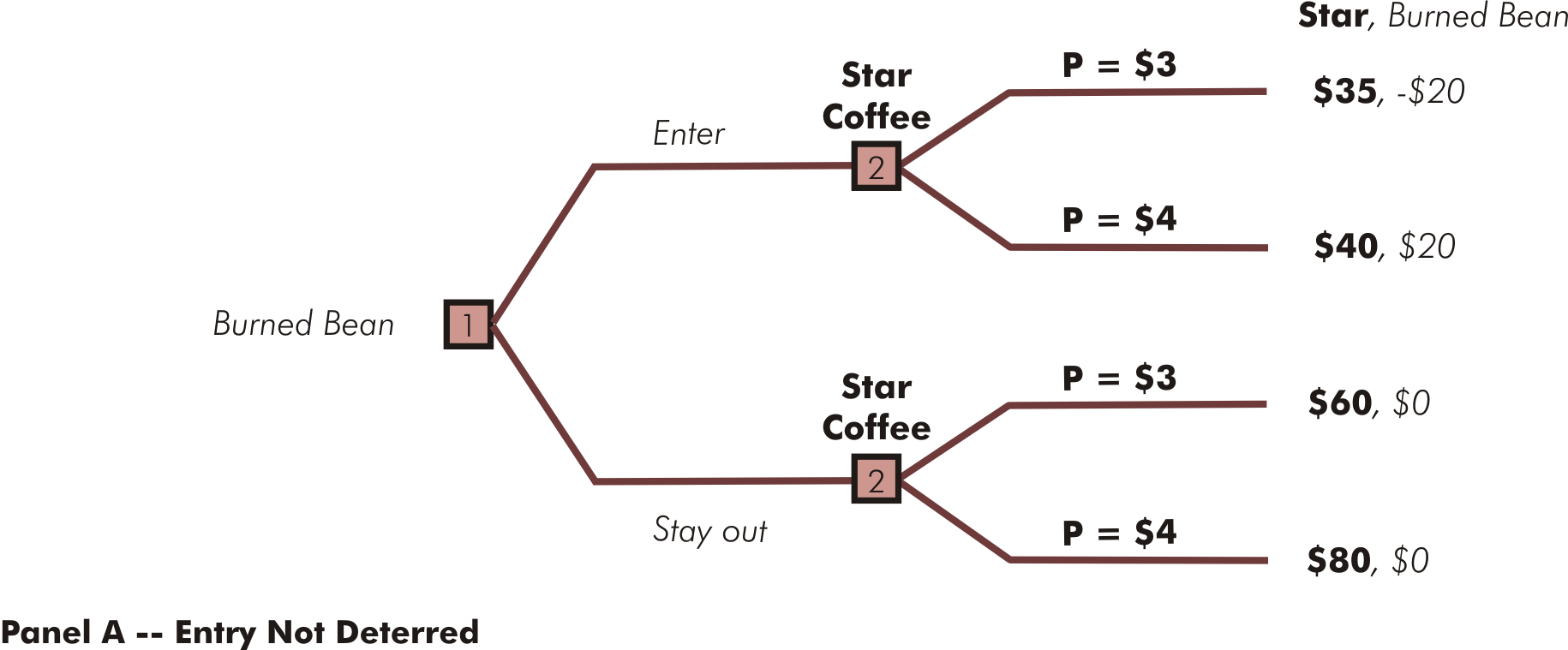 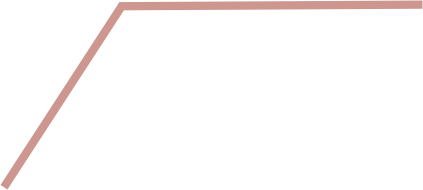 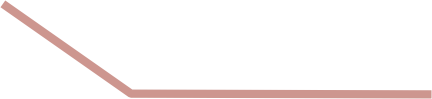 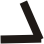 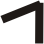 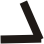 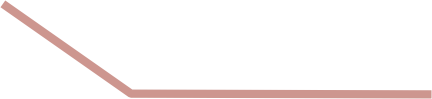 Excess Capacity Barrier to Entry
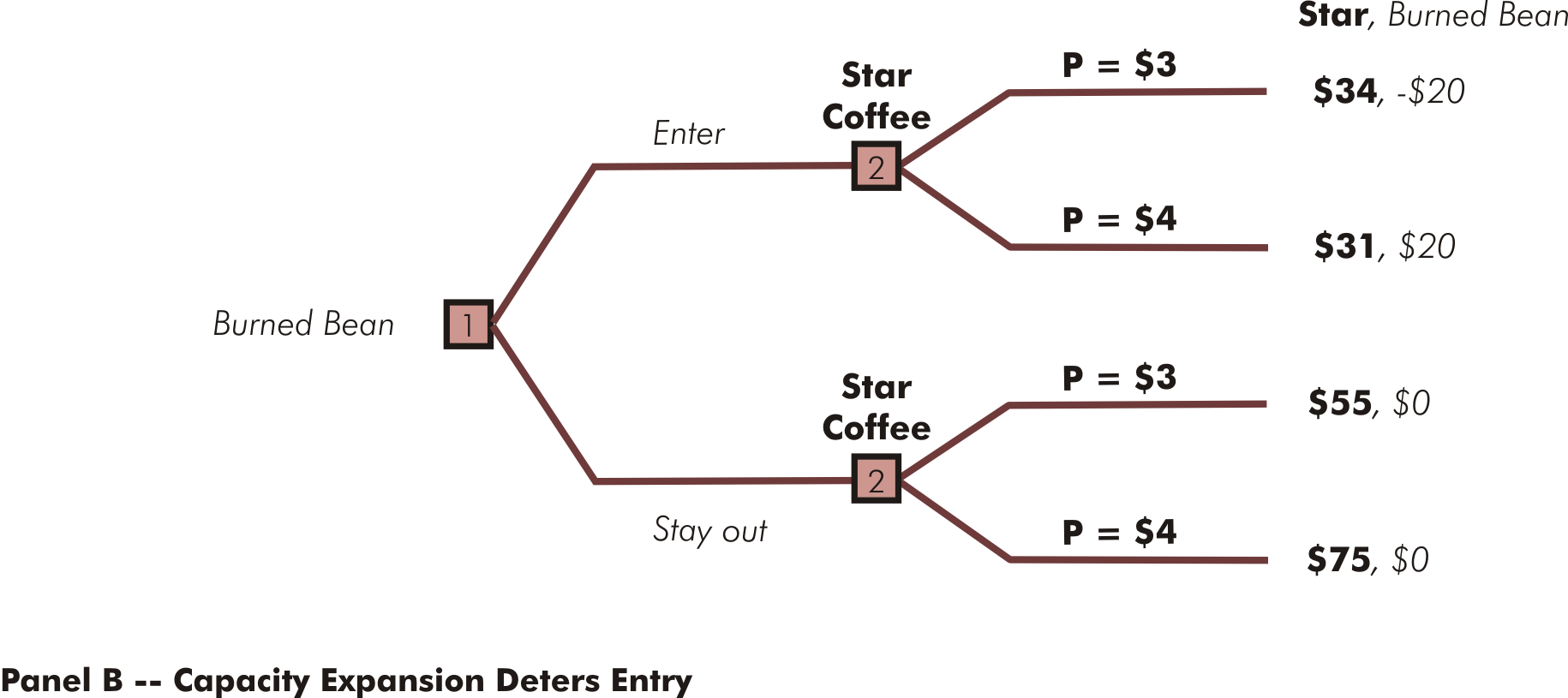 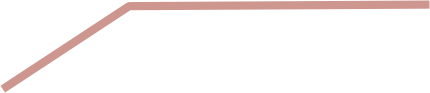 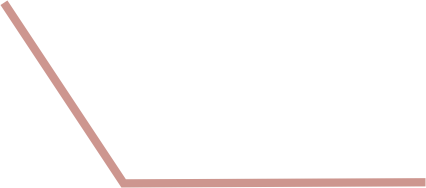 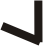 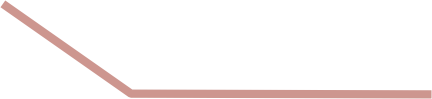 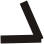 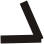